108年度正修科技大學高等教育深耕計畫
                      T-144 強化運算思維程式能力
2019
校園程式作品競賽
因應資訊時代快速發展並配合本校非資訊領域學生未來程式設計發展所需，學習基本邏輯、應用運算思維觀念，進而轉成可以執行的程式或軟體。也希望藉作品的參賽與觀摩，讓同學們更有動手做的自信心，進而將程式設計的能力帶進個人的生活及專業領域，並在未來的學習激發潛力及創造更強的競爭力。
報名資格:
◎限本校在學非資訊領域學生(電子系、電機系、資工系、資管系、數位系為資訊
    領域)。
◎每隊報名至多五人，並需有一位指導老師。
報名方式:
1.透過指導老師在本校非資訊領域學生中擇優組隊報名
    或學生自由組隊報名
2.透過線上報名網址
評分標準:
1、應用性(30% ) 2、完整性(30% ) 3、程式難易度(20% ) 4、報告與解說(20% )
競賽期程:
◎報名繳件:即日起至 11/22(五)截止
    請上活動網頁填寫報名資料、作品介紹短片(3-5 
    分鐘)、aia程式檔、apk執行檔。
◎得獎公告: 12/3(二) 
◎作品展示: 12/11(三)~ 12/13(五)
競賽獎金: 
 ◎第一名，每隊 6,000 元整，獎狀一只。
 ◎第二名，每隊 5,000 元整，獎狀一只。
 ◎第三名，每隊 3,000 元整，獎狀一只。
 ◎創意獎(五組)，獎金 2,000 元整，獎狀一只。
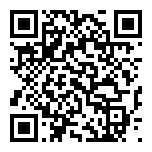 線上報名
主辦單位 : 圖書資訊處